Table 1
Table 2
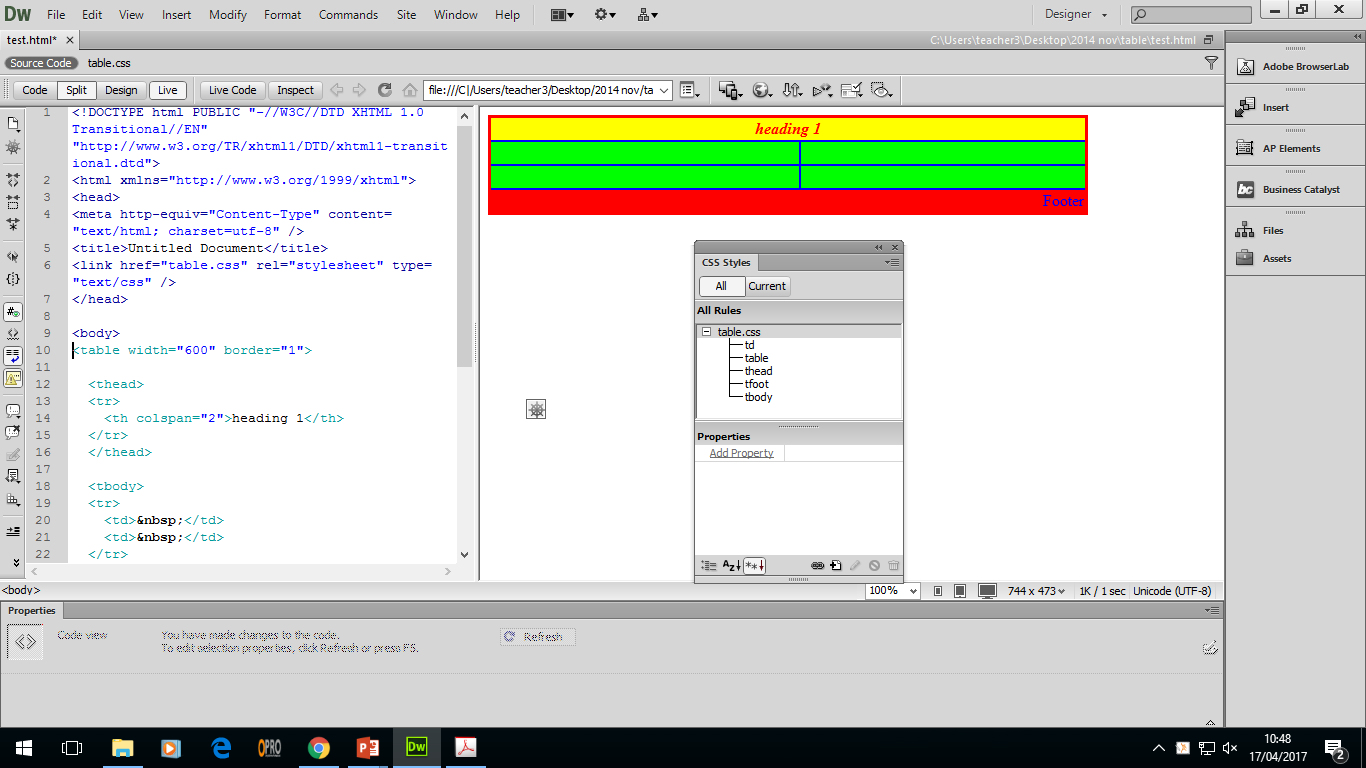 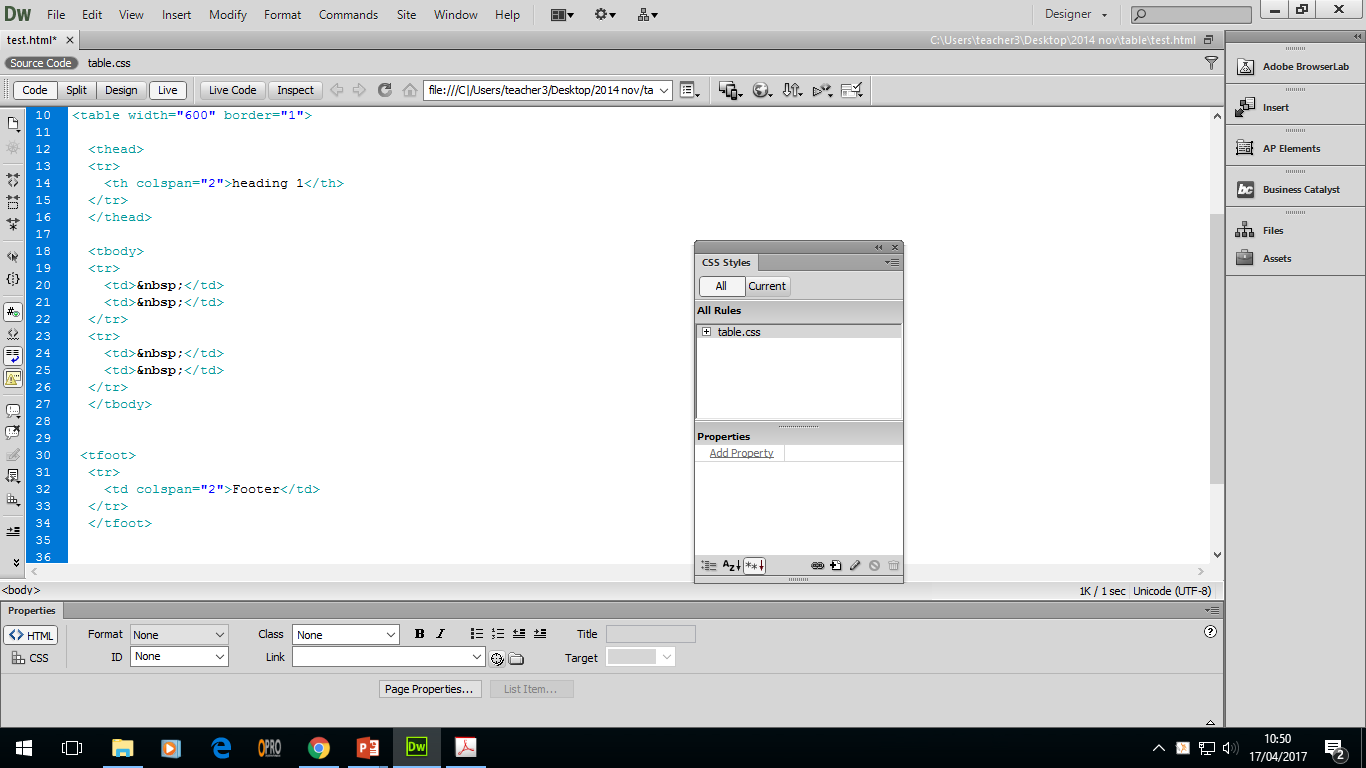 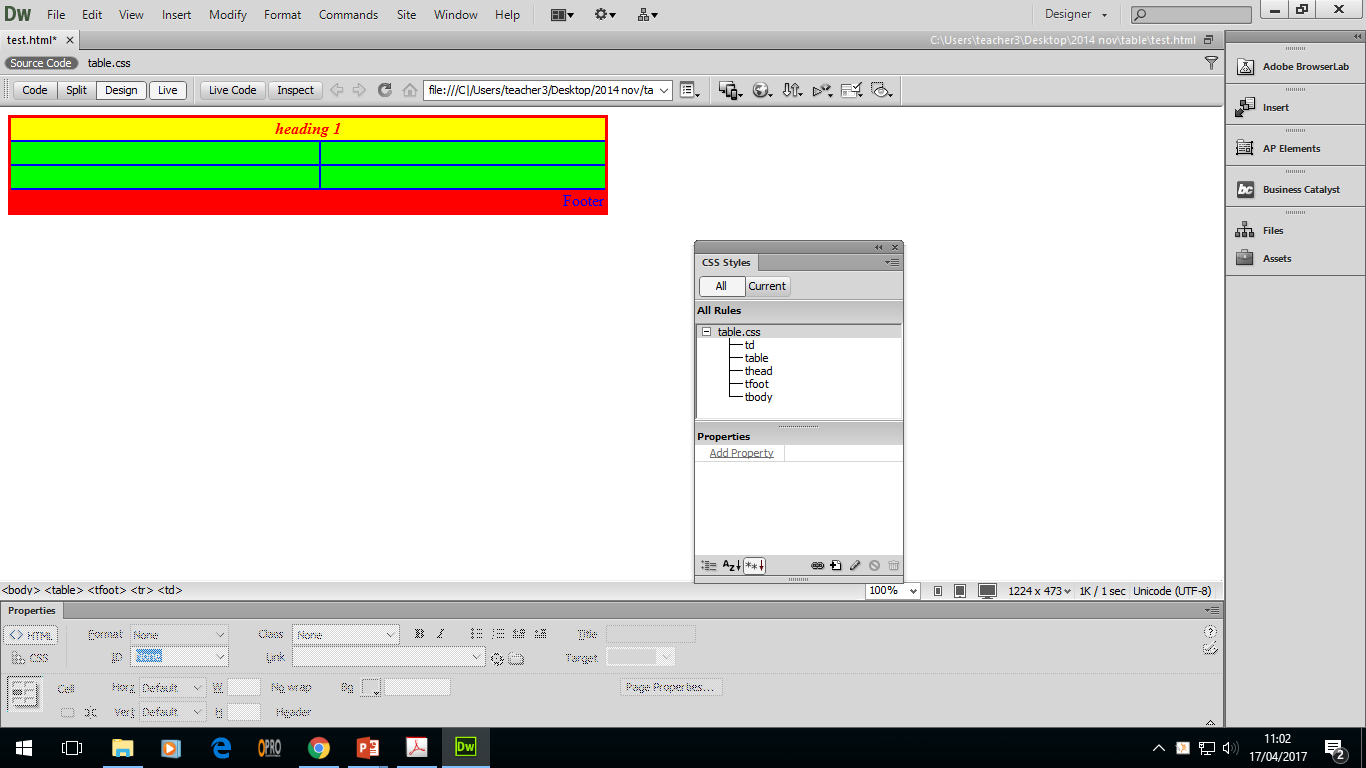 Preview the table in Live View.
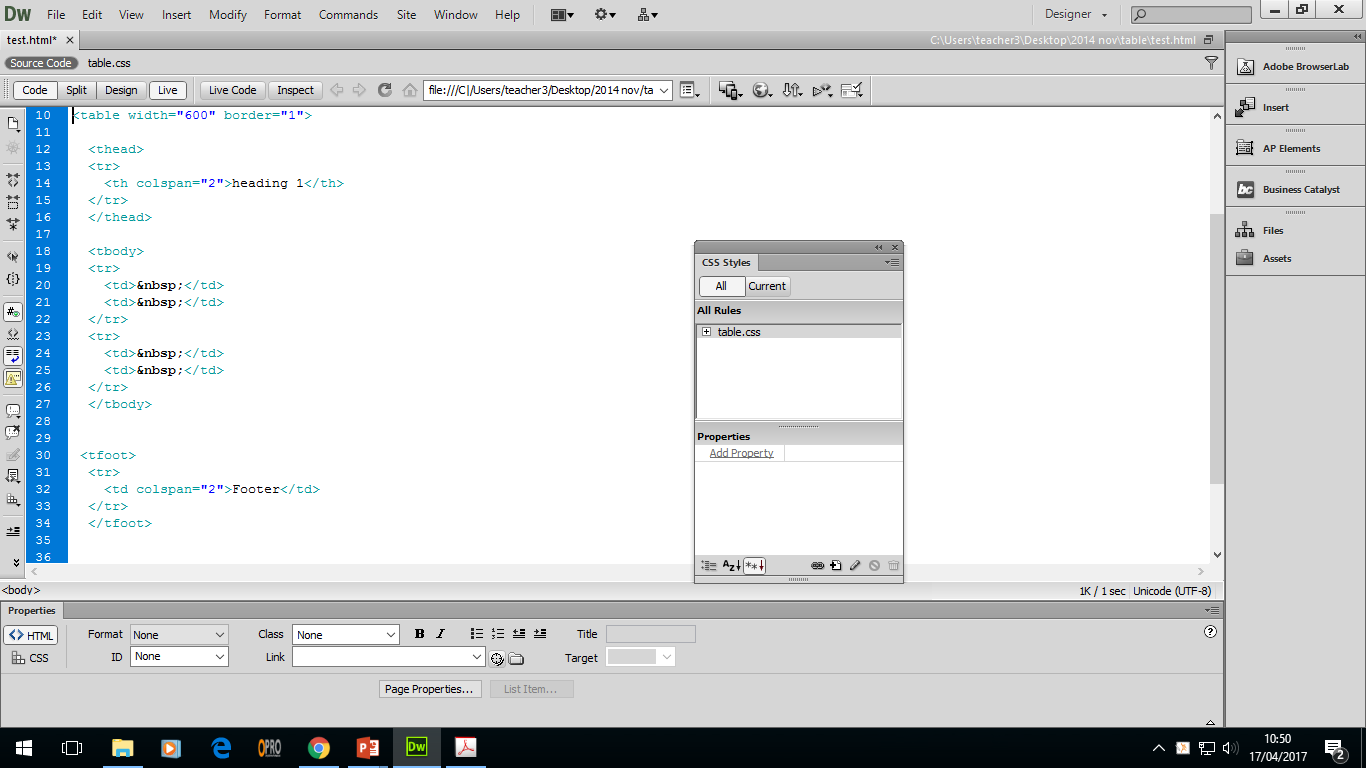